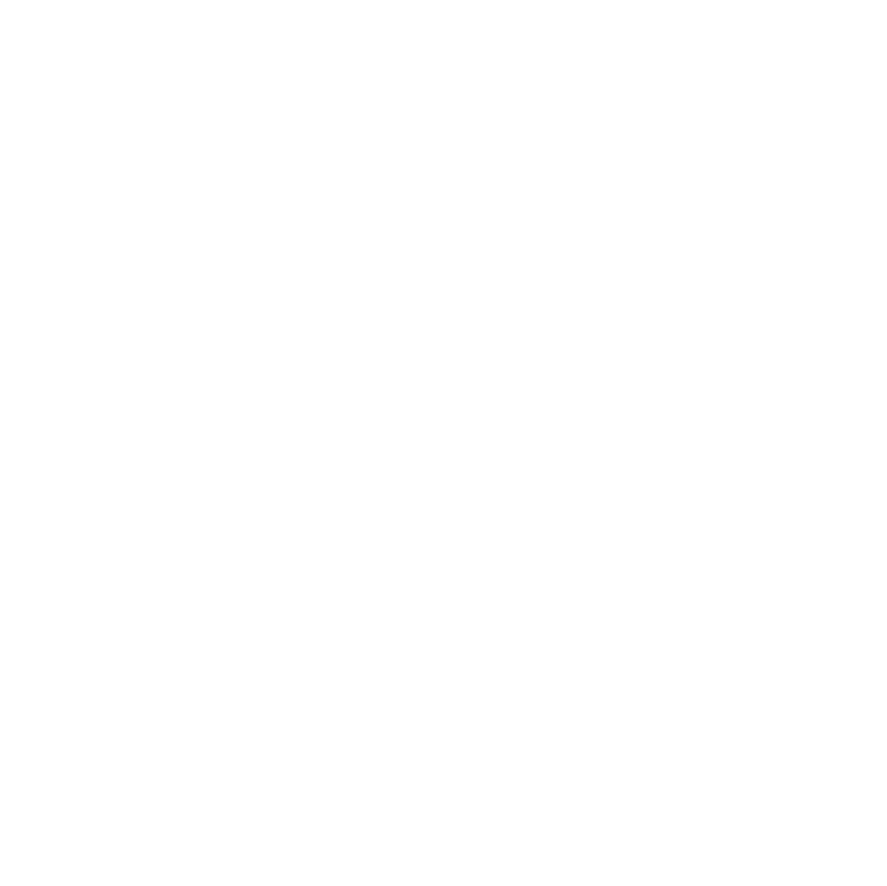 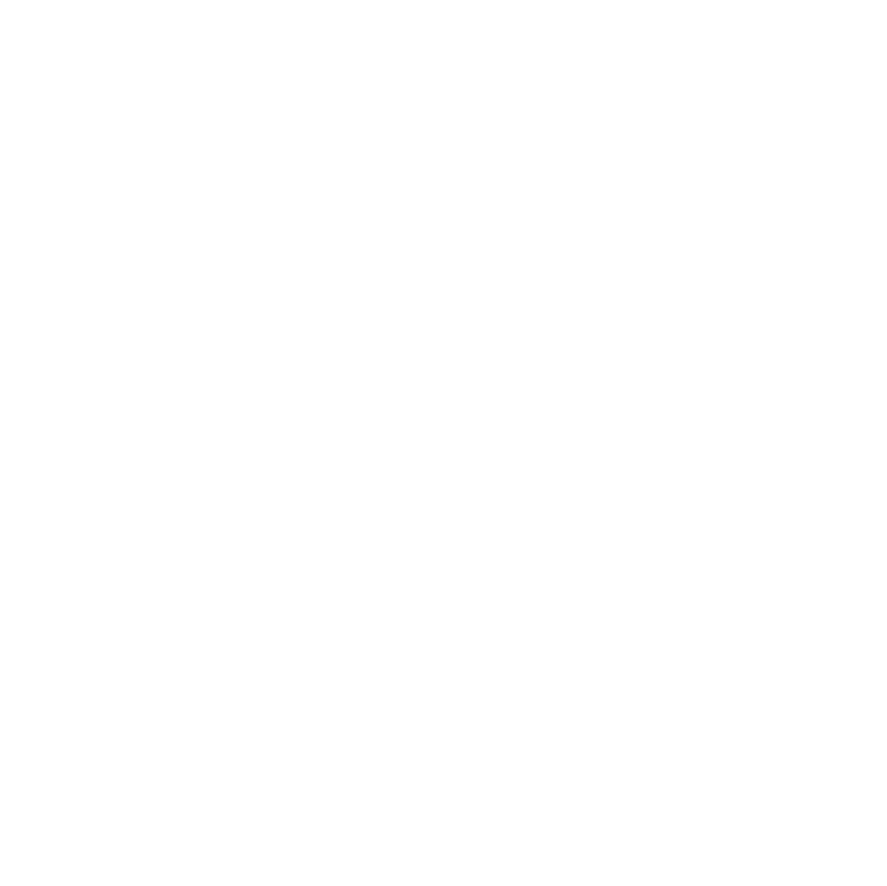 Curriculum for Wales Scheme of Learning:LLC- Languages
LJ5 Volunteering for Mind Cymru
7
Department Vision
Overall Learning Journey 7-11 Overtime
The vision for "French LJ5" encompasses the following goals:
Achieving Advanced Language Proficiency: Refining the use of French in both spoken and written forms.
Cultivating Global Awareness and Cultural Appreciation: Gaining a comprehensive understanding of Francophone cultures and their global influence.
Encouraging Autonomous Learning and Critical Thinking: Developing self-directed learning skills and a reflective mindset.
Building Fluency and Confidence in Diverse Contexts: Boosting learners' confidence and fluency through extensive practice and real-world applications.
By focusing on these strategies, "French LJ5" aims to elevate learners' language skills, deepen their cultural understanding, and prepare them for advanced proficiency in French, ensuring they can navigate complex conversations and texts with confidence and sophistication.
Statements of What Matters
Languages Connect Us
Understanding Languages is Key to Understanding the World Around Us
Example: Unit 1 - To Say What You Do in Order to Relax
Activity: Discussing and writing about personal relaxation activities.
Alignment:
Building Connections: Encourages learners to share personal experiences, fostering communication and connection.
Cultural Exchange: Promotes understanding of different ways to relax across cultures, enhancing intercultural communication.
Example: Unit 2 - To Say How Often You Relax
Activity: Using frequency phrases to discuss relaxation routines.
Alignment:
Cultural Awareness: Helps learners understand cultural practices related to relaxation in French-speaking countries.
Global Perspective: Encourages learners to compare and contrast their routines with those in other cultures, broadening their worldview.
Expressing Ourselves Through Languages is Key to Communication
Literature Fires Imagination and Inspires Creativity
Example: Unit 4 - To Write a Script for a Vlog
Activity: Writing and producing a vlog about free time activities.
Alignment:
Effective Communication: Develops skills in writing, speaking, and presenting information clearly and effectively.
Personal Expression: Provides opportunities for learners to express their thoughts, feelings, and preferences creatively.
Example: Unit 3 - To Say What You Do During Your Free Time
Activity: Describing various leisure activities and expressing preferences.
Alignment:
Creative Use of Language: Encourages learners to use descriptive language creatively to talk about their interests.
Engagement with Texts: Although not directly related to literature, the creative aspect of expressing personal interests can spark imagination and creativity.
Four Purposes
Integral Skills
Ambitious, Capable Learners
Activities and Tasks:
Unit Example: To Write a Script for a Vlog (Unit 4)
Activity: Writing and producing a vlog about free time activities.
Outcome: Encourages learners to engage in complex tasks that require planning, writing, and presenting information in a structured manner.
Critical Thinking and Problem-Solving
Example: Unit 3 - To Say What You Do During Your Free Time
Activity: Describing various leisure activities and expressing preferences.
Development:
Critical Thinking: learners critically reflect on their own preferences and the reasons behind them.
Evaluation: They evaluate different activities and articulate their likes and dislikes, justifying their opinions.
Cross Curricular Skills
Pedagogical Principles
Digital Competence
Example: Unit 4 - To Write a Script for a Vlog
Activity: Creating and editing digital content for a vlog.
Digital Skills Developed:
Using Digital Tools: Learning to use video recording and editing software.
File Management: Saving, organising, and uploading digital files.
Online Communication: Sharing their vlogs on digital platforms.
Alignment: Enhances learners' ability to use digital technology effectively and responsibly.
Encourage learner independence
Activity Example: Self-Directed Learning in Vlog Production (Unit 4)
Description: learners plan, write, and produce their own vlogs.
Alignment: Fosters independence and self-motivation.
  Offer authentic contexts for learning
Activity Example: Discussing Relaxation Routines (Unit 1)
Description: learners talk about real-life activities they engage in to relax.
Alignment: Provides meaningful and relevant contexts for language use, making learning more engaging and applicable to real life.
Principles of Progression
Increasing effectiveness as a learner
Increasing breadth and depth of knowledge
Deepening understanding of the ideas and disciplines within Areas
Increasing Effectiveness as a Learner
Example Activity: Self-Assessment and Reflection
Activity: learners use self-assessment tools to reflect on their learning and set goals.
Outcome: Encourages self-reflection and independent learning, helping learners become more effective learners.
Alignment: Promotes self-awareness and responsibility for learning progress through structured reflection and goal-setting activities.
Example Activity: Expanding Vocabulary and Cultural Understanding
Activity: Reading and discussing topics related to French culture and everyday life.
Outcome: Deepens knowledge of language and culture, providing a broader and more detailed understanding of French.
Alignment: Introduces new vocabulary and contexts, enhancing learners' understanding of the French language and culture.
Example Activity: Engaging with Cultural Content
Activity: Using authentic French texts and multimedia to explore cultural themes.
Outcome: Enhances comprehension and critical thinking skills related to cultural understanding.
Alignment: Engages learners in meaningful discussions and activities, deepening their understanding of cultural and linguistic elements.
Refinement and growing sophistication in the use and application of skills
Making connections and transferring learning into new contexts
Additional notes & Misconceptions
Example Activity: Writing and Producing Multimedia Content
Activity: Creating written and spoken content, such as scripts, essays, or podcasts.
Outcome: Develops advanced writing, speaking, and digital skills, refining their ability to communicate effectively in French.
Alignment: Encourages iterative practice and feedback, promoting the refinement and sophistication of language skills.
Example Activity: Real-World Applications and Cross-Curricular Links
Activity: Applying language skills in practical contexts, such as creating digital content or conducting interviews.
Outcome: Encourages learners to transfer their learning to new and practical contexts, making connections between language skills and real-life applications.
Alignment: Enhances learners' ability to use language skills in diverse and authentic contexts, promoting the transfer of learning across different areas.
Progression Steps to inform teaching
Progression step 2
Progression step 3
Progression step 4
"pS3 I can express and justify my thoughts and ideas. I can interact with others, sharing my points of view with empathy and respect.
"
"PS5 I can communicate my thoughts, feelings and opinions in contentious contexts showing empathy and respect. 
""PS4 I can adapt and manipulate language to build sentences, using increasingly varied vocabulary.
""PS4I can listen and read to increase my vocabulary and can vary my sentence structures to improve my own communication.
""PS5 I can listen and read empathetically to gain different people’s perspectives on various subjects, using them to inform my own thinking.
"
Prerequisite knowledge
How will skills be taught in this topic?
Actvitiy Oracy Harkness Tracker: learners engage in group discussions, with the tracker used to monitor participation and key points.
Silent Summariser: After listening to a discussion or presentation, learners silently summarise the main points.
Activities:
Reading Texts: learners read texts about relaxation activities.
Concept Cartoons: Visual aids to help understand and discuss the text.
Script Writing: learners write scripts for a vlog about their free time activities.
Talk Detective Feedback Sheet: Peers review each other’s scripts and provide feedback.
Listening: Ability to understand spoken questions and main points.
Writing: Ability to structure and write simple scripts.
Digital Skills: Basic skills in using digital tools to record and edit content.
Grammar: Using present tense verbs and connectors to structure sentences.
Vocabulary: Words and phrases related to hobbies and free time activities.
Grammar: Structures for expressing likes, dislikes, and preferences.
Reading: Ability to read simple texts with fluency.
Speaking: Describing routines using frequency adverbs.
Vocabulary: Words related to frequency and routine activities.
Making connections & Authentic Contexts
Key concepts & learning intentions
Connections: Integrates skills from literacy (writing and structuring information), oracy (speaking and presenting), and digital competence (using technology to record and edit vlogs).
Outcome: learners see how language skills are interconnected with other subjects and real-world tasks, enhancing their overall learning experience.
Authenticity: Involves real-world tasks like writing scripts, recording videos, and sharing content online.
Outcome: learners engage in activities that mirror real-life processes, such as creating and sharing digital content.
Key Concepts:
Oracy and Listening Skills: Developing the ability to listen attentively and identify key points in spoken language.
Vocabulary for Relaxation Activities: Understanding and using vocabulary related to relaxation and leisure activities.
Present Tense Verbs: Using present tense verbs to describe habitual actions.
Learning Intentions:
Oracy: Engage in discussions about personal relaxation activities.
Vocabulary: Learn and use vocabulary related to relaxation and leisure.
Grammar: Use present tense verbs correctly to describe what they do to relax.
Key vocabulary